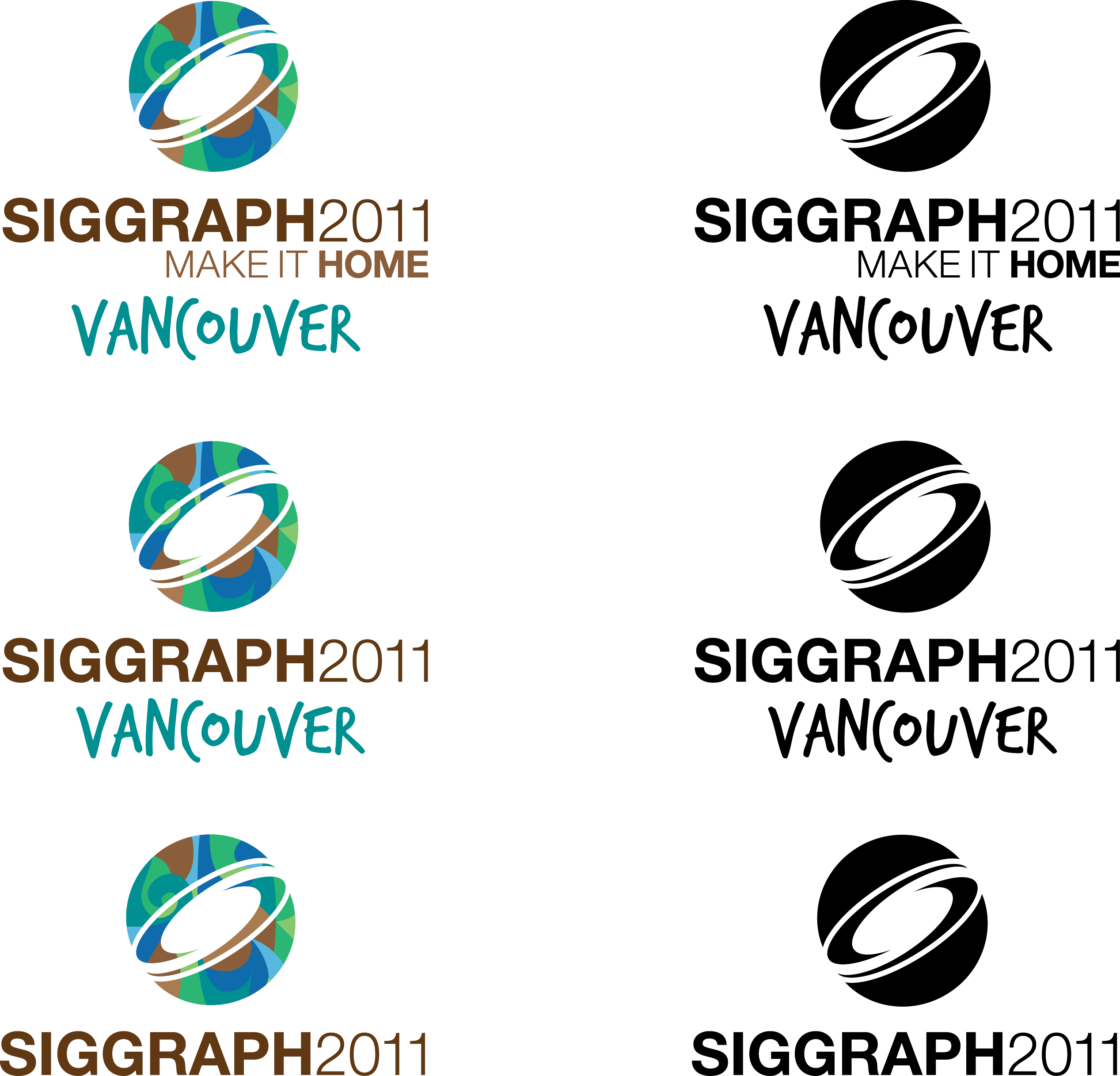 Dynamic lighting in GOW3
[Speaker Notes: Here are some test notes]
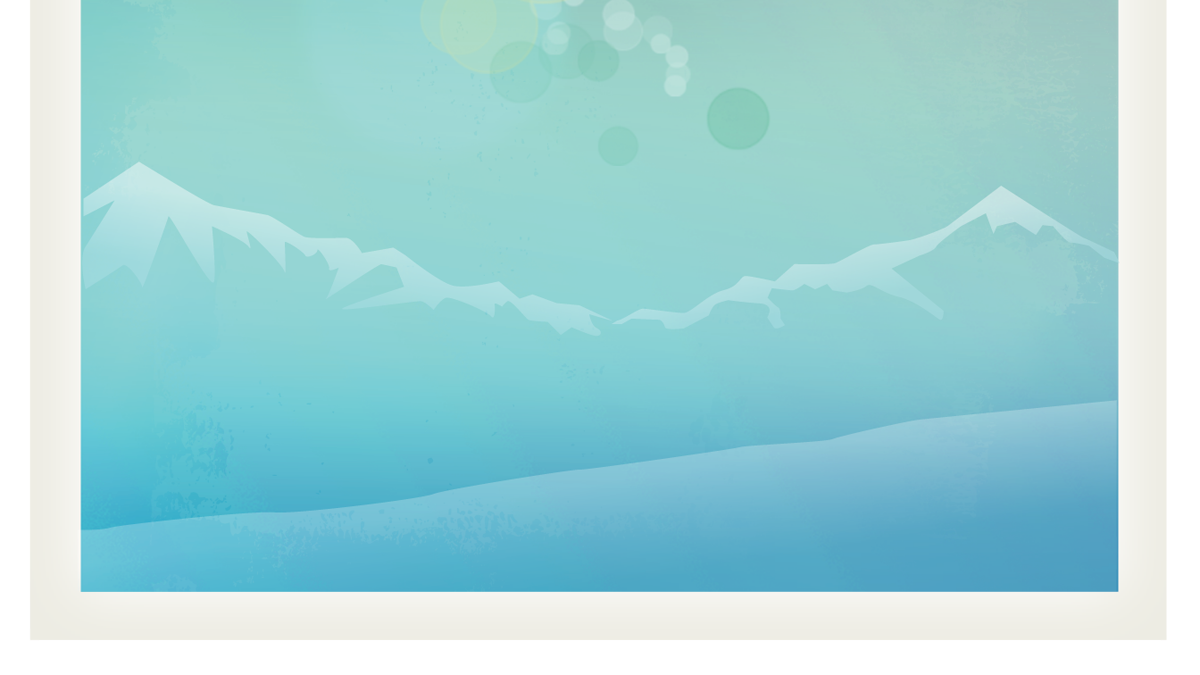 Motivation
RSX is a bottleneck
How do we use SPUs to improve lighting quality and keep it cheap in terms of RSX processing?
On PS3 the artists asked for more lights per pixel
Types of lights in GOW3
Ambient
Omni (point)
Directional
[Speaker Notes: In GOW3 we use 3 types of lights: Ambient, Omni(or point) and directional.]
Types of lights in GOW3
Ambient
Omni (point)
Directional
Combined into single RGB interpolator
[Speaker Notes: Ambient lights are combined into a single RGB interpolator and are not part of out discussion.]
Types of lights in GOW3
Ambient
Omni (point)
Directional
Represented as  hybrid vertex lights
[Speaker Notes: Omni lights and Directional lights are represented using our hybrid vertex light model.]
Hybrid vertex lights
[Speaker Notes: Hybrid in this case means that part of the calculation is done per-vertex and part of the calculation is done per-pixel.  In our case we combine a heavyweight per-vertex SPU calculation with a reasonably lightweight fragment program code. Let’s take a closer look at how this all works.]
Hybrid vertex lights
For 1 light identical to pixel lights
[Speaker Notes: First and very important requirement for our lighting model is that it should be equivalent to a pixel light in case of single light. Gives us a good looking base case to build on.]
Hybrid vertex lights
For 1 light identical to pixel lights
For multiple lights
Calculate distance falloff per vertex.
Combine into a single Aggregate Light per-vertex
Interpolate Aggregate Light Position per pixel
Perform N dot L, N dot H etc. in the fragment program as if we had a single pixel light
[Speaker Notes: Calculate distance falloff per vertex, Combine into a single aggregate light per-vertex, Interpolate Aggregate Light Position per pixel. This is what allows us to make these lights identical to pixel lights in a single light case. Let’s see why it is so important to interpolate light position.]
Interpolating Direction (wrong)
Light
A
B
[Speaker Notes: We have two vertices A and B and a Light. Let’s assume that we are interpolating light direction. Blue vectors in the picture are light directions that we would have stored per vertex. Let’s see what happens when we start calculating lighting in the fragment program for a pixel half way between A and B]
Interpolating Direction (wrong)
Light
A
L=(½LA+½LB)
B
[Speaker Notes: At first the interpolator will calculate this green vector for us. It will be half of the light vector from A plus half of the light vector from B and it will not be normalized. Now we will normalize it ourselves.]
Interpolating Direction (wrong)
Light
A
L=normalize(½LA+½LB)
B
[Speaker Notes: And look where it is pointing. According to our calculation the light has moved significantly.]
Interpolating Direction (wrong)
Light
A
L=normalize(½LA+½LB)
B
[Speaker Notes: This is definitely undesirable. This will produce significant artifacts right away even in the case of a single light. Basically every pixel in the triangle will be lit by a different light.]
Interpolating Direction (wrong)
Light
A
L=normalize(½LA+½LB)
B
WRONG
[Speaker Notes: This is wrong. Let’s do it differently.]
Interpolating Position
Light
A
B
[Speaker Notes: Let’s interpolate light position instead. So we are not going to store light direction per vertex we will store light position. Now since the light position stored for A and light position stored for B are identical interpolation for the pixel in the middle of AB will not move the light. As a result when we calculate light vector in the fragment program it will be correct.]
Interpolating Position
Light
A
B
L = Light_Pos−(½A+½B)
[Speaker Notes: The only thing remaining is to normalize it.]
Interpolating Position
Light
A
B
Normalize(Light_Pos−(½A+½B))
[Speaker Notes: And we are ready to do our N dot L, N dot H and whatever else we calculate for out lighting model.]
Interpolating Position
Light
A
B
Normalize(Light_Pos−(½A+½B))
BETTER:
[Speaker Notes: This is much better. We have established that we should store light positions per vertex instead of light directions. Now let me make a quick note about falloff function.]
Falloff function 1/3
Smooth
Cheap
Hopefully, first derivative approaches 0 as the function itself approaches 0.
Why?
[Speaker Notes: Lets take a lok at the picture]
Falloff function 2/3
Identical directional lights shining straight down. 
Left: Linear falloff. Right: our falloff
Falloff functions were set to reach zero at the same distance
Falloff function(3/3)
[Speaker Notes: Lets take a look at the picture.]
We are storing  light position per vertex
We have chosen our falloff function
How do we come up with that light position we are going to store per vertex?
How do we come up with that light position we are going to store per vertex?
Is it enough to just average light positions with weights based on falloff?
This is still not so good
Light 1
Light 0
Vertex V
[Speaker Notes: We have two lights Light 0 and Light 1 and a vertex I will call V.]
This is still not so good
Light 1
Light 0
Vertex V
Assume: with falloff, intensities generated at Vertex V by Light 0 and Light 1 are equal.
This is still not so good
Light 1
Light 0
Vertex V
Assume: with falloff, intensities generated at Vertex V by Light 0   and Light 1 are equal. 
 Light weights will be also identical for simplicity set them to 1
[Speaker Notes: This assumption will make the reasoning simple, but will not change the nature of the problem that I am going to demonstrate.]
This is still not so good
Aggregate
light
Light 1
Light 0
Vertex V
Assume: with falloff, intensities generated at Vertex V by Light 0 and Light 1 are equal. 
Light weights will be also identical for simplicity set them to 1
[Speaker Notes: So aggregate light will end up half way between Light 0 and Light 1.]
This is still not so good
Aggregate
light
Light 1
Light 0
Vertex V
Assume: with falloff, intensities generated at Vertex V by Light 0 and Light 1 are equal. 
Light weights will be also identical for simplicity set them to 1
[Speaker Notes: Now let’s take a closer look at the light vectors. And angles between them. You will notice that light vector for the aggregate light is much closer to light vector for Light 1 than light vector for Light 0.]
This is still not so good
Aggregate
light
Light 1
Light 0
Vertex V
Assume: with falloff, intensities generated at Vertex V by Light 0 and Light 1 are equal. 
Light weights will be also identical for simplicity set them to 1
Resulting lighting will over-emphasize Light 1
[Speaker Notes: So the resulting lighting at vertex V will be much closer to lighting produced by Light 1, than Light 0. In essence this has an effect of over-emphasizing the lights that are far away compared to lights that are close by, regardless of intensity. Ideally we would like to place an aggregate light in such a way that lighting direction from it is midway between directions from Light 0 and Light 1.]
This is still not so good
Ideal
aggregate light
Aggregate
light
Light 1
Light 0
Vertex V
Assume: with falloff, intensities generated at Vertex V by Light 0 and Light 1 are equal. 
Light weights will be also identical for simplicity set them to 1
Resulting lighting will over-emphasize Light 1
[Speaker Notes: A quick summary of what we have learned so far:]
Interpolating light directions per-pixel does not work
Averaging light positions per-vertex does not work
What do we do?
We will average light directions per-vertex
And re-create an aggregate light position before sending it to be interpolated per-pixel.
[Speaker Notes: Let’s see, how it all works.]
“Better” approach
Light 1
Light 0
Vertex V
[Speaker Notes: Let’s examine the same setup as before. Two light affecting a vertex. Light weights are still identical and equal to 1.]
“Better” approach
Light 1
Light 0
Vertex V
Subtract the world vertex position from each world light position to create relative vectors.
[Speaker Notes: The first thing we do is subtract world vertex position from light positions to calculate relative light vectors. Than we would normally calculate light weights. But, as I have mentioned, we assumed them to be identical and equal to 1 in this simplified case. Next we will divide the weights by the length of our relative vectors effectively turning our relative light vectors into normalized directions.]
“Better” approach
Light 1
Light 0
L0
L1
Vertex V
Subtract the world vertex position from each world light position to create relative vectors. 
Calculate lengths
[Speaker Notes: The first thing we do is subtract world vertex position from light positions to calculate relative light vectors. Than we would normally calculate light weights. But, as I have mentioned, we assumed them to be identical and equal to 1 in this simplified case. Next we will divide the weights by the length of our relative vectors effectively turning our relative light vectors into normalized directions.]
“Better” approach
Light 1
W0 = 1/L0
Light 0
L0
L1
W1 = 1/L1
Vertex V
Subtract the world vertex position from each world light position to create relative vectors. 
Calculate lengths and weights (remember light intensities are 1 for both lights)
[Speaker Notes: The first thing we do is subtract world vertex position from light positions to calculate relative light vectors. Than we would normally calculate light weights. But, as I have mentioned, we assumed them to be identical and equal to 1 in this simplified case. Next we will divide the weights by the length of our relative vectors effectively turning our relative light vectors into normalized directions.]
“Better” approach
Light 1
W0 = 1/L0
Light 0
W1 = 1/L1
Vertex V
Subtract the world vertex position from each world light position to create relative vectors. 
Calculate lengths and weights (remember light intensities are 1 for both lights)
Now multiply relative vectors by weights to go to direction domain
[Speaker Notes: The first thing we do is subtract world vertex position from light positions to calculate relative light vectors. Than we would normally calculate light weights. But, as I have mentioned, we assumed them to be identical and equal to 1 in this simplified case. Next we will divide the weights by the length of our relative vectors effectively turning our relative light vectors into normalized directions.]
“Better” approach
Light 1
Light 0
W0 = 1/L0
W1 = 1/L1
Vertex V
Add up light directions
[Speaker Notes: And now we will add them up and accumulate the weight]
“Better” approach
Light 1
Light 0
W0 = 1/L0
Vertex V
W1 = 1/L1
Add up light directions
[Speaker Notes: And now we will add them up and accumulate the weight]
“Better” approach
Light 1
Light 0
W0 = 1/L0
Wtotal
+
Vertex V
W1 = 1/L1
Add up light directions
And accumulate weights
[Speaker Notes: And now we will add them up and accumulate the weight]
“Better” approach
Light 1
Light 0
W0 = 1/L0
Wtotal
Vertex V
W1 = 1/L1
Add up light directions
And accumulate weights
Multiply aggregate direction by accumulated weight to go back to positions domain
[Speaker Notes: And now we will add them up and accumulate the weight]
“Better” approach
Light 1
Light 0
Vertex V
We ended up with relative light vector for aggregate light
[Speaker Notes: Finally add back world position of the vertex to get aggregate light position.]
“Better” approach
Light 1
Light 0
Vertex V
We ended up with relative light vector for aggregate light
Now add vertex world position to it to get world position of the aggregate light
[Speaker Notes: Let’s examine the math behind it in more detail.]
“Better” approach math
[Speaker Notes: Let’s take a look at all the components of this scary formula.]
“Better” approach math
Lagg is aggregate light position
[Speaker Notes: L aggregate is aggregate light position we are trying to calculate]
“Better” approach math
Lagg is aggregate light position
Li is light position for Light i
[Speaker Notes: Li is the position of current light. Remember, we loop through all of lights touching a given vertex.]
“Better” approach math
Lagg is aggregate light position
Li is light position for Light i
Wi is light weight for Light i based on intensity of Light i at V
[Speaker Notes: Wi is the light weight for each light calculated based on intensity that the light generates at vertex V. This is the thing that we assumed to be equal to 1 in the pictures before. Now we have to plug in the real value.]
“Better” approach math
Lagg is aggregate light position
Li is light position for Light i
Wi is light weight for Light i based on intensity of Light i at V
n is number of lights in the current light context
[Speaker Notes: N is the number of lights and weights]
“Better” approach math
Lagg is aggregate light position
Li is light position for Light i
Wi is light weight for Light i based on intensity of Light i at V
n is number of lights in the current light context 
V is position of the vertex for which we combine lights
[Speaker Notes: An finally V is the world position of the vertex for which we are combining lights.]
“Better” approach math
Light 0
Vertex V
Lagg is aggregate light position
Li is light position for Light i
Wi is light weight for Light i based on intensity of Light i at V
n is number of lights in the current light context 
V is position of the vertex for which we combine lights
[Speaker Notes: This is the relative light vector. Remember, from the picture?]
“Better” approach math
Light 0
Vertex V
Lagg is aggregate light position
Li is light position for Light i
Wi is light weight for Light i based on intensity of Light i at V
n is number of lights in the current light context 
V is position of the vertex for which we combine lights
[Speaker Notes: This is the legth of the relative light vector.]
“Better” approach math
Light 0
Vertex V
Lagg is aggregate light position
Li is light position for Light i
Wi is light weight for Light i based on intensity of Light i at V
n is number of lights in the current light context 
V is position of the vertex for which we combine lights
[Speaker Notes: This is light direction]
“Better” approach math
Light 0
Vertex V
Lagg is aggregate light position
Li is light position for Light i
Wi is light weight for Light i based on intensity of Light i at V
n is number of lights in the current light context 
V is position of the vertex for which we combine lights
[Speaker Notes: And this is where we multiply it by the light weight]
“Better” approach math
Light 0
Vertex V
Lagg is aggregate light position
Li is light position for Light i
Wi is light weight for Light i based on intensity of Light i at V
n is number of lights in the current light context 
V is position of the vertex for which we combine lights
[Speaker Notes: This is where we sum up our weighted directions]
“Better” approach
Light 0
Vertex V
Lagg is aggregate light position
Li is light position for Light i
Wi is light weight for Light i based on intensity of Light i at V
n is number of lights in the current light context 
V is position of the vertex for which we combine lights
[Speaker Notes: This is where we accumulate the weight that will turn aggregate direction into aggregate relative light vector]
“Better” approach
Light 0
Vertex V
Lagg is aggregate light position
Li is light position for Light i
Wi is light weight for Light i based on intensity of Light i at V
n is number of lights in the current light context 
V is position of the vertex for which we combine lights
[Speaker Notes: This is where we divide the aggregate direction by that accumulated weight. Now we have aggregate relative light vector.]
“Better” approach math
Light 0
Vertex V
Lagg is aggregate light position
Li is light position for Light i
Wi is light weight for Light i based on intensity of Light i at V
n is number of lights in the current light context 
V is position of the vertex for which we combine lights
[Speaker Notes: And this is where we add the world position of the vertex to the aggregate relative light vector to obtain world position of the aggregate light that will be sent down the rest of the lighting pipeline.]
We came up with a way to calculate aggregate light position
We have chosen our falloff function
[Speaker Notes: One thing we have neglected so far is: how to handle back facing lights.]
Back facing lights
Since lights are combined without regard for shadowing, it is important to eliminate the contributions of lights which are back facing to the vertex.
[Speaker Notes: Turns out the solution is pretty simple. Just incorporate saturated N dot L into the calculaton of light weight.]
Back facing lights
[Speaker Notes: This is what we do]
Back facing lights
Wi is the weight of Light i
[Speaker Notes: Wi here is the same light weight we have discussed before. It is calculated based on light intensity and falloff.]
Back facing lights
Wi is the weight of Light i
Nv is vertex normal at the vertex V
[Speaker Notes: We multiply it by a saturated N dot L where N is the vertex normal.]
Back facing lights
Wi is the weight of Light i
Nv is vertex normal at the vertex V
Li is light direction of Light i at vertex V
[Speaker Notes: And Li is the light vector for each light. Ok. We got rid of the back facing lights.]
We came up with a way to calculate aggregate light position
We have chosen our falloff function
We know how to eliminate back facing lights
Is this enough?
[Speaker Notes: A quick summary of what we have so far. ….

As it turns out this solution is still not ideal. Let’s consider the following lighting setup:]
This is still broken!
[Speaker Notes: We have a sphere lit by two directional lights that are shining almost but not quite opposite each other.]
This is still broken!
A
B
[Speaker Notes: Let’s consider vertices located on the opposite sides of an imaginary equator separating areas lit by red light and blue light. Let’s take a closer look at vertices A and B.]
This is still broken!
A
B
[Speaker Notes: Let’s consider lighting situation here.]
This is still broken!
Na
Nb
Lred
A
B
[Speaker Notes: A gets some contribution from the Red light since the dot product between light vector and the normal is positive. B gets no contribution from the Red light – it is back-facing.]
This is still broken!
Na
Nb
Lred
Lblue
A
B
[Speaker Notes: Instead B gets contribution of equal intensity from the Blue light. Let’s note that N dot L at both A and B are significantly less than 1. There is rather large angle between vetex normals and light vectors here, so we would expect the resulting lighting to be rather dim. Let’s consider what lighting parameters will be calculated for the pixel half way between A and B]
This is still broken!
Na
Nb
Lred
Lblue
A
P
B
[Speaker Notes: According to our light aggregation algorithm we will store the position of Red light in A and we will store the position of the Blue light in B. For the pixel P interpolation will place a resulting Purple light directly overhead!]
This is still broken!
Na
Nb
Lred
Lblue
A
P
B
[Speaker Notes: Right here!]
This is still broken!
Na
Np
Nb
Lred
Lblue
Lp
A
P
B
[Speaker Notes: N dot L calculated in the fragment program will be exactly 1 assuming our picture here is completely symmetrical. This is much higher value than N dot L at either A or B. So we will see an unexpected bright purple higlight at P.]
This is still broken!
Na
Nb
Lred
Lblue
A
P
B
[Speaker Notes: And let’s take a look at a test rendering that proves this.]
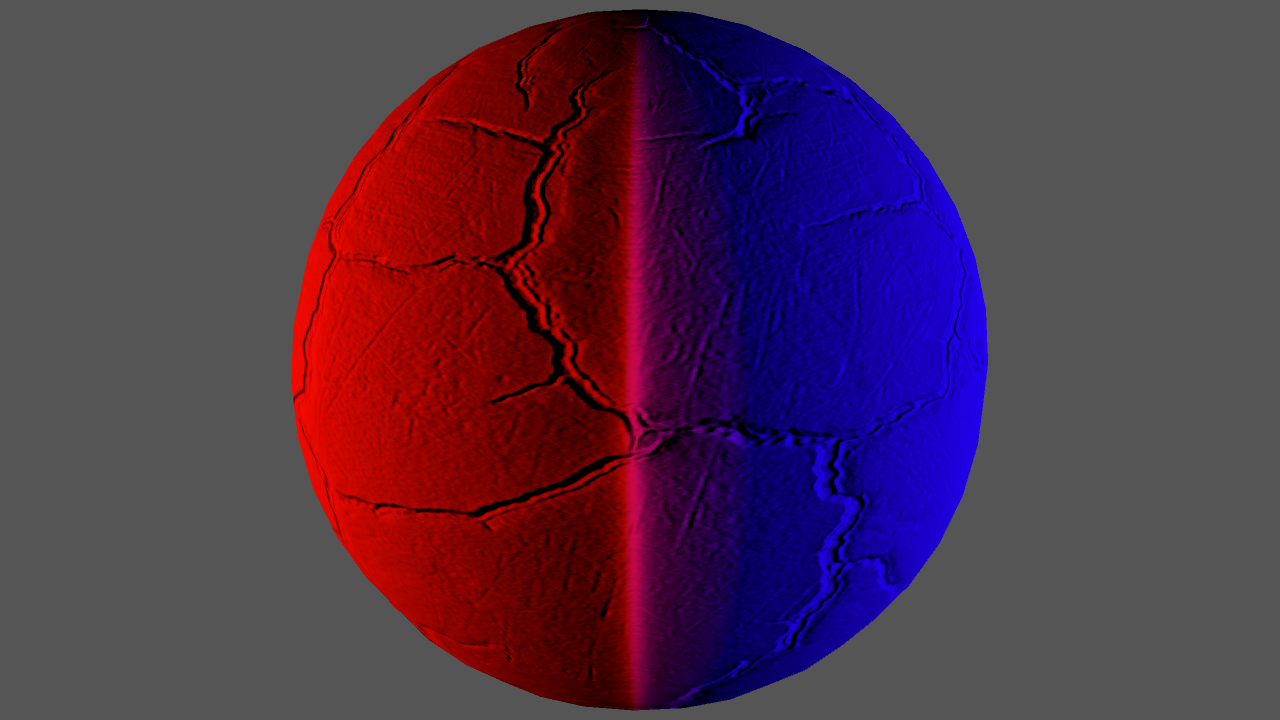 Fix it
In the fragment program we get light position interpolated from vertices
We then calculate the light vector and normalize it before computing N dot L
Stop normalizing if interpolated light vector if it is shorter than a threshold
Takes care of the problem nicely
[Speaker Notes: The solution turns out to be quite simple. In the fragment program we get the light position interpolated from vertices. After tha we calculate light vector by subtracting interpolated world position of the pixel from the interpolated position of the light.

Then we normalize this resulting light vector and start computng N dot L etc.]
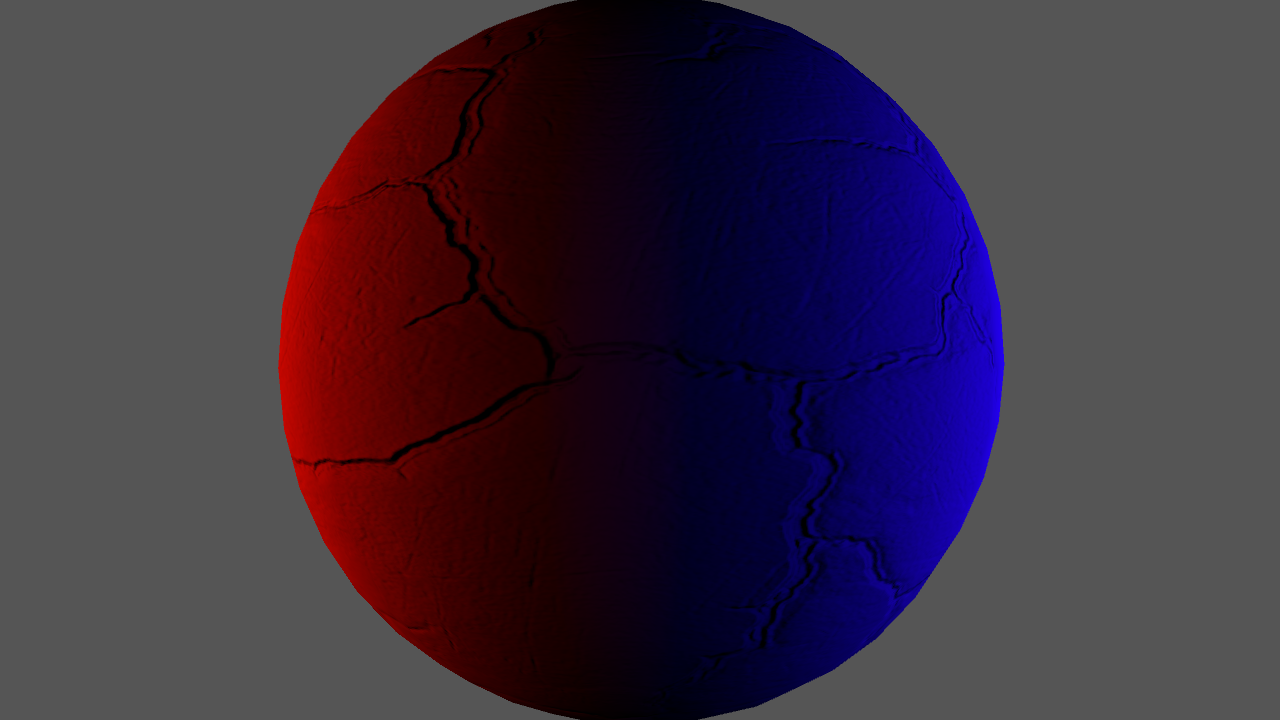 [Speaker Notes: Here is the same lighting setup with the fix.]
We came up with a way to calculate aggregate light position
We know how to eliminate back facing lights
We have chosen our falloff function
Now we need a way to calculate aggregate light color.
[Speaker Notes: A quick summary of what we have so far. ….

As it turns out this solution is still not ideal. Let’s consider the following lighting setup:]
Aggregate Light Color
Data to calculate a “physically correct” value is lost
We need to settle for something that will give reasonable result when interpolated in the fragment program
[Speaker Notes: In the fragment program we will not have access to the colors of individual lights. So data needed to calculate physically correct color value is lost.
We need to settle for something that will give reasonable]
Our method
[Speaker Notes: At first we will calculate aggregate light position as discussed before, taking into account falloff, N dot L at the vertex etc.]
Our method
Calculate aggregate light position
[Speaker Notes: Now let’s take normalized light direction for this aggregate light and also normalized light directions for actual lights in the scene.]
Our method
Calculate aggregate light position 
Calculate normalized light directions
[Speaker Notes: Here]
Our method
Calculate aggregate light position 
Calculate normalized light directions
Calculate dot products
[Speaker Notes: We will use these dot products as weights for blending individual light colors nto the aggregate light color.]
Our method
x
x
+
=
Calculate aggregate light position 
Calculate normalized light directions
Calculate dot products
[Speaker Notes: We will use these dot products as weights for blending individual light colors nto the aggregate light color. Now let’s take a look at the aggregate color formula.]
Aggregate color formula
[Speaker Notes: Here it is. Let’s go over the components.]
Aggregate color formula
Cagg is aggregate light color at the Vertex V
[Speaker Notes: This is aggregate light color, that we are trying to calculate.]
Aggregate color formula
Cagg is aggregate light color at the Vertex V
Ci is color of Light i
Aggregate color formula
Cagg is aggregate light color at the Vertex V
Ci is color of Light i 
Li is direction to Light i at Vertex V
Aggregate color formula
Cagg is aggregate light color at the Vertex V
Ci is color of Light i 
Li is direction to Light i at Vertex V
Lagg is direction to aggregate light
[Speaker Notes: This is where we calculate our dot products]
Aggregate color formula
Cagg is aggregate light color at the Vertex V
Ci is color of Light i 
Li is direction to Light i at Vertex V
Lagg is direction to aggregate light
x
+
x
=
[Speaker Notes: And this is where we do our summation.]
How well does this approximate actual lighting by several lights?
[Speaker Notes: That’s the question, right? Let’s see what we are trying to approximate:]
Why this works
This is what we are trying to approximate:
[Speaker Notes: That’s the question, right? Let’s see what we are trying to approximate:]
Why this works
This is what we are trying to approximate:
[Speaker Notes: Ci is individual light color]
Why this works
This is what we are trying to approximate:
[Speaker Notes: Times N dot L for that particular light. Now let’s make a simplifying assumption]
Why this works
This is what we are trying to approximate:
Assume lights have a single scalar luminance value and no color.
[Speaker Notes: Times N dot L for that particular light. Now let’s make a simplifying assumption]
Why this works
Aggregate light approximation (with luminances)
Exact luminance calculation
[Speaker Notes: Expression on the left is the summation over all front facing lights of N dot L for that light times luminance of that light.]
Why this works
Aggregate light approximation (with luminances)
Our approximation
Exact luminance calculation
[Speaker Notes: Expression on the left is the summation over all front facing lights of N dot L for that light times luminance of that light.]
Why this works
Aggregate light approximation (with luminances)
[Speaker Notes: Let’s pull N out of the summation first]
Why this works
Aggregate light approximation (with luminances)
[Speaker Notes: This is what we end up with:]
Why this works
Aggregate light approximation (with luminances)
[Speaker Notes: Now let’s introduce a variable to replace the summation on the far right]
Why this works
Aggregate light approximation (with luminances)
[Speaker Notes: This thing becomes X, and this is the actual expression for it]
Why this works
Aggregate light approximation (with luminances)
[Speaker Notes: This X is actually very closely related to aggregate light direction. Let’s see how:]
Remember this?
Light 0
Vertex V
[Speaker Notes: First let’s assume no falloff and introduce our luminance. It will replace the light weight]
Remember this?
Light 0
Vertex V
[Speaker Notes: Now lets remove vertex world position to get relative light vector]
Remember this?
Light 0
Vertex V
[Speaker Notes: Now lets remove vertex world position to get relative light vector]
Remember this?
Light 0
Lagg
Vertex V
[Speaker Notes: Now lets turn this into normalized direction]
Remember this?
Light 0
Lagg
Vertex V
[Speaker Notes: Now lets turn this into normalized direction]
Remember this?
Light 0
Lagg
Vertex V
[Speaker Notes: Let’s plug in individual light directions]
Remember this?
Light 0
Lagg
Vertex V
[Speaker Notes: Now take note that circled things at the top and at the bottom in fact are just light direction for a particular light.]
Remember this?
Light 0
Lagg
Vertex V
[Speaker Notes: This is what we finally get.]
Remember this?
Light 0
Lagg
Vertex V
[Speaker Notes: But the thing at the top is nothing other than X that we have introduced earlier and at the bottom is the absolute value of X.]
Why this works
[Speaker Notes: This X is actually very closely related to aggregate light direction. Let’s see how:]
Why this works
[Speaker Notes: This X is actually very closely related to aggregate light direction. Let’s see how:]
A note on vector arithmetic
A note on vector arithmetic
Adding multiple vectors
V0
A note on vector arithmetic
Adding multiple vectors
V1
V0
A note on vector arithmetic
Adding multiple vectors
V2
V1
V0
A note on vector arithmetic
Adding multiple vectors
V2
V1
V0
A note on vector arithmetic
Adding multiple vectors 
 Length of the result
V2
V1
V0
A note on vector arithmetic
Adding multiple vectors 
 Length of the result is equal to the sum of projections
V2
V1
V0
A note on vector arithmetic
Adding multiple vectors 
 Length of the result is equal to the sum of projections
V2
V1
V0
A note on vector arithmetic
Adding multiple vectors 
 Length of the result is equal to the sum of projections
V2
V1
V0
A note on vector arithmetic
Adding multiple vectors 
 Length of the result is equal to the sum of projections
V2
V1
V0
Last step
Last step
Last step
Last step
Last step
Last step
Last step
LAgg
Last Step
[Speaker Notes: So our approximation for luminance is if fact exact.]
Last Step
For luminance our approximation is exact
[Speaker Notes: So our approximation for luminance is if fact exact.]
Extending to color
Extending to RGB:
Which is what we use
Implementation
We run our per-vertex lighting calculations as custom code in the EDGE job
Heavily optimized 
Still keep PPU version running for reference and debugging
Conclusions
Reasonably cheap and good looking dynamic lights
Our artists like them. They can apply a lot of them  per draw call.
Additional notes
 We are using very similar light aggregation in our baked vertex lighting
 This allows to treat baked lighting as yet another vertex light at render time.
Questions ?
History
Vector X is essentially the same as the light vector from The Light Field (Gershun, 1936) and the vector irradiance from The Irradiance Jacobian for Partially Occluded Polyhedral Sources (Arvo, 1994).